The Age of Absolute Monarchs in Europe: Charles V, Phillip II, and The Spanish Empire
Global History and Geography I
Mr. Cox
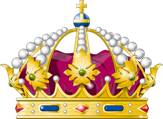 Bellringer
Review: What was the Mandate of Heaven in Dynastic China?



How did Absolute Monarchs in Spain gain power?
Essential Question
I. Age of Absolutism
Same time as Renaissance and Global Age
Expansion of the power of Monarchs in Europe
Became ‘Absolute’, or total, rulers of their individual kingdoms
Legitimized their reign by claiming divine right, or the belief  that the monarch’s authority to rule came from God
Occurred in England, France, Prussia, Spain, Russia, Austria, Poland, and Sweden.
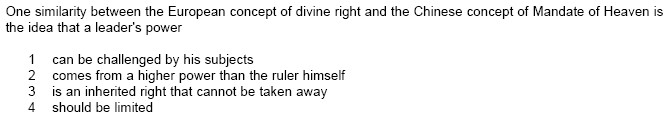 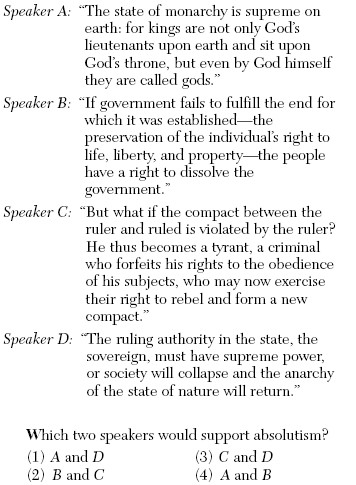 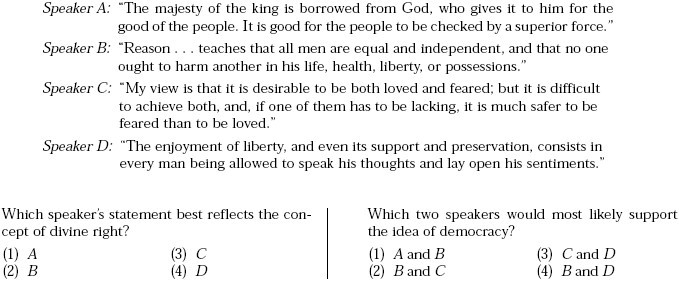 II. Charles V of Spain and Austria
Son of Ferdinand/Isabella as well as heir to the Austrian Hapsburg Empire, attempted to rule both
In Spain, Charles continued the trend of funding global exploration 
The Hapsburg Empire was under duress 
Invasions from the Ottoman Turks
German protestant rebellions
Charles divided his empire
The Hapsburg lands in Central Europe to his brother, Ferdinand
Spanish territory in Europe and overseas to his son, Phillip II
https://www.youtube.com/watch?v=MRYzW3BSj0I
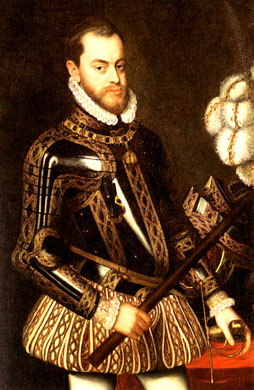 III. Phillip II
Greatly expanded his empire during his 42 year reign
Saw himself as a guardian of the Catholic Church, continued inquisition against any non-Catholics
Fought many wars during his reign
Ottoman naval fleet
Suppressed protestant revolts in the Netherlands
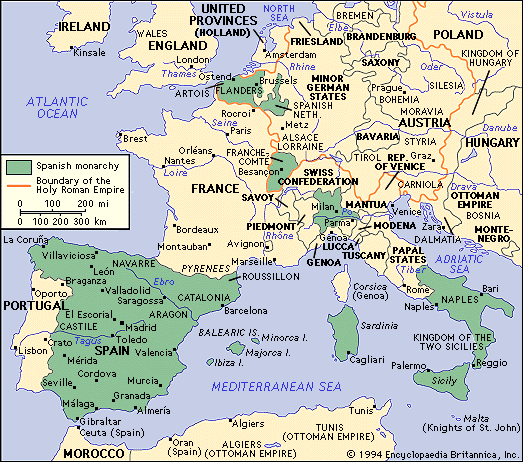 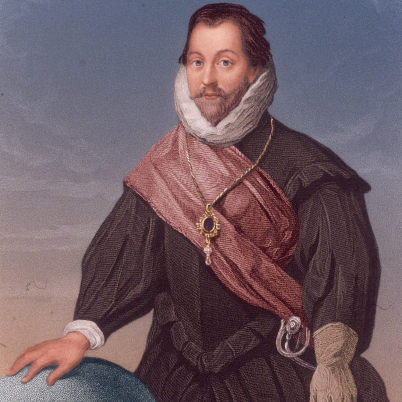 Clashes with England
Phillip despised Elizabeth I
English ‘Sea Dogs’ raided Spanish ships and cities
In response, Phillip prepared a massive armada, or naval fleet, to attack England
Fleet was destroyed by the weather of the English Channel and by Sir Francis Drake
Spanish naval power still remained supreme for a number of years, however
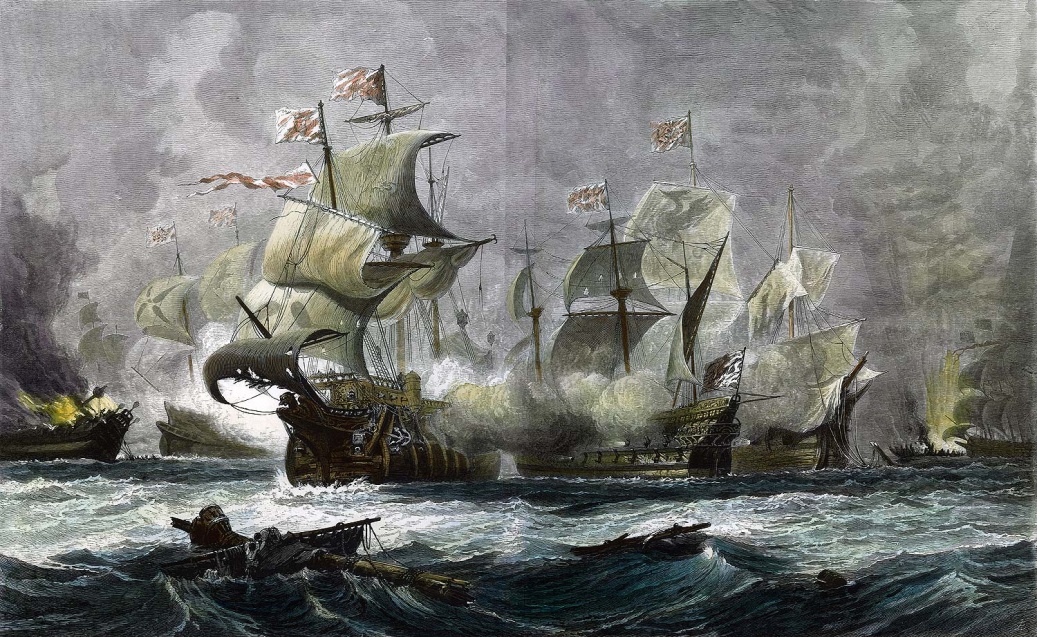 IV. Accomplishments and Decline
Spanish Empire reigned supreme globally from 1550-1650
Painters: El Greco (‘The Greek’)
Writers: Cervantes (Don Quixote)
Decline
Costly overseas wars
Inflation (silver)
Domestic Economic issues
Few capable rulers after Phillip II
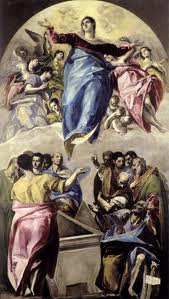 Essential Question
How did Absolute Monarchs in Spain gain power?
Homework